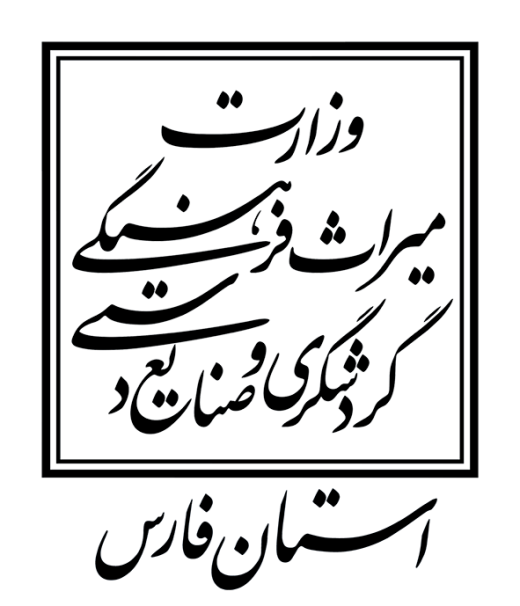 گزارش رویدادهای شاخص فرهنگی۱۴۰۳
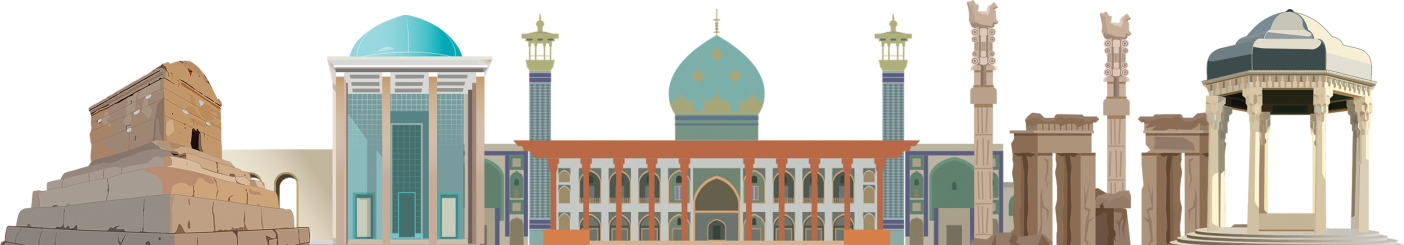 گزارش اقدامات فرهنگی اداره کل میراث فرهنگی، گردشگری و صنایع دستی در سال 1403
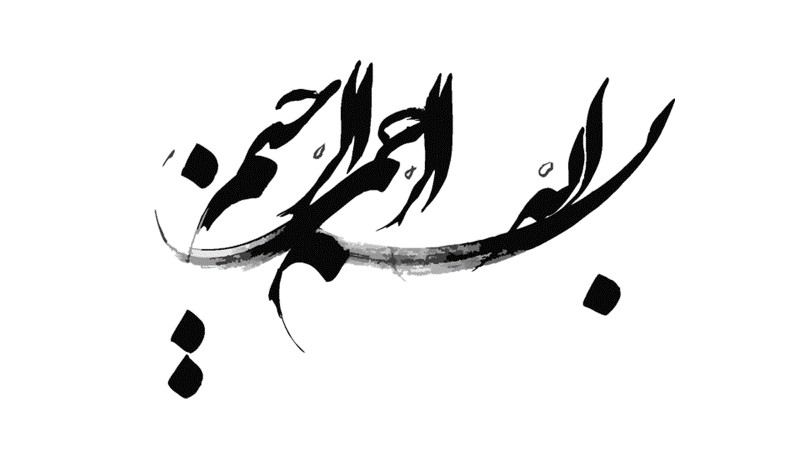 مراسم تحویل سال 1403 در تخت جمشیدزمان برگزاری:  فروردین 1403
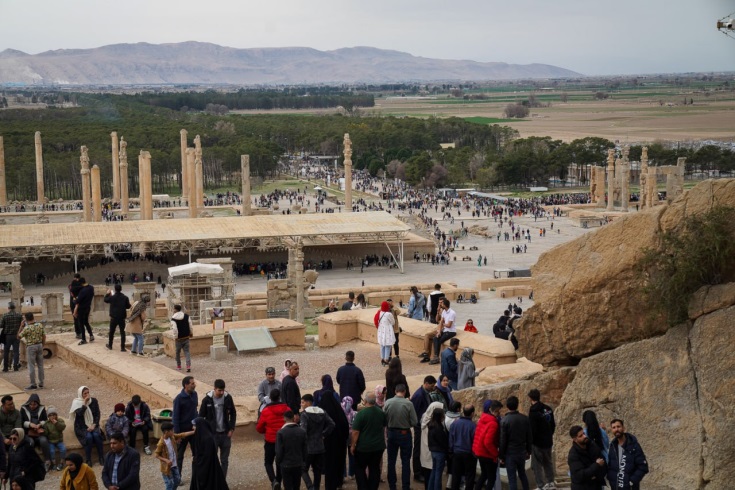 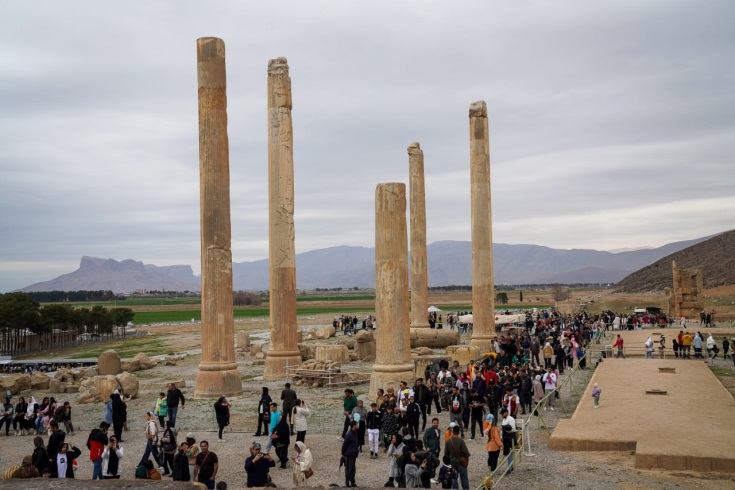 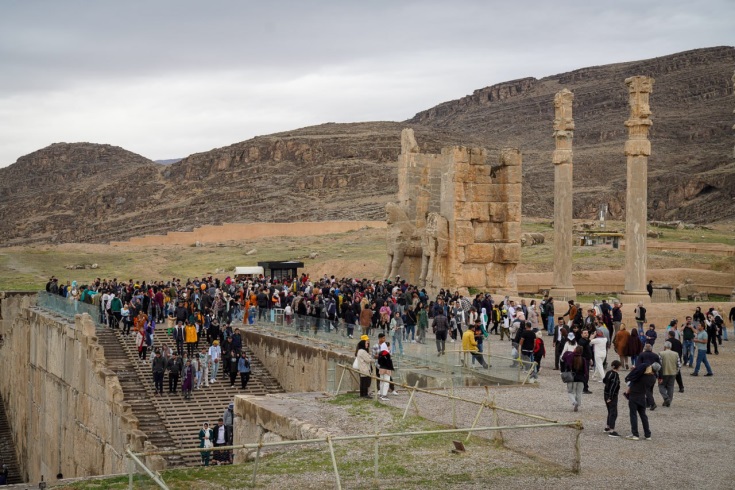 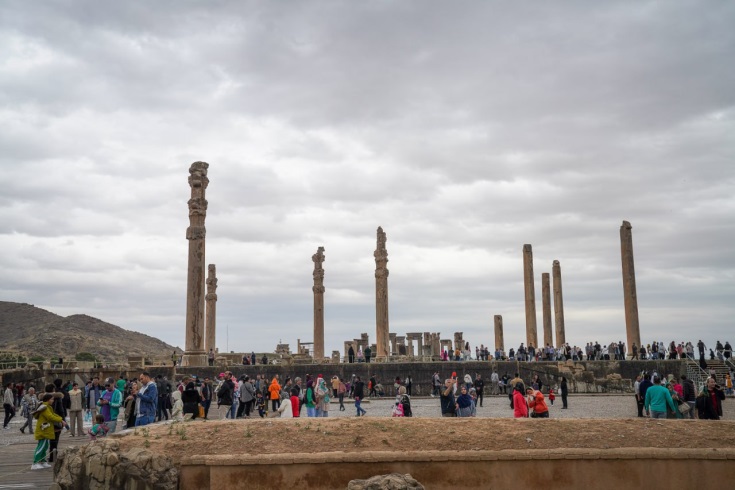 مراسم تحویل سال 1403 در حافظیهزمان برگزاری:  فروردین 1403
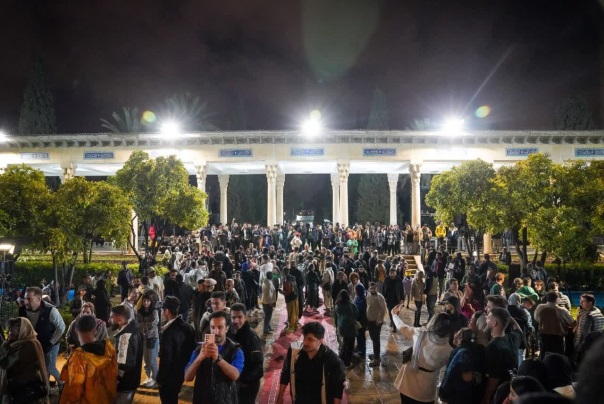 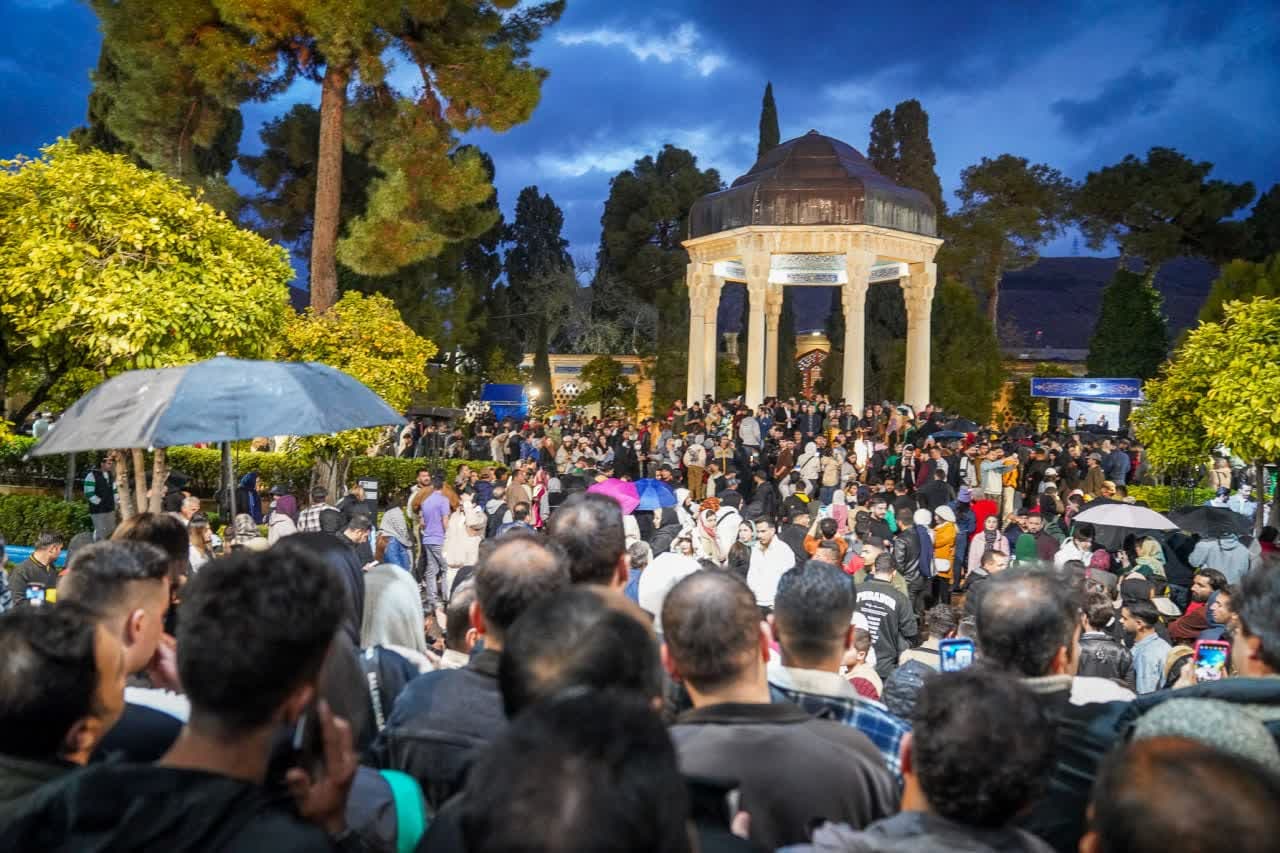 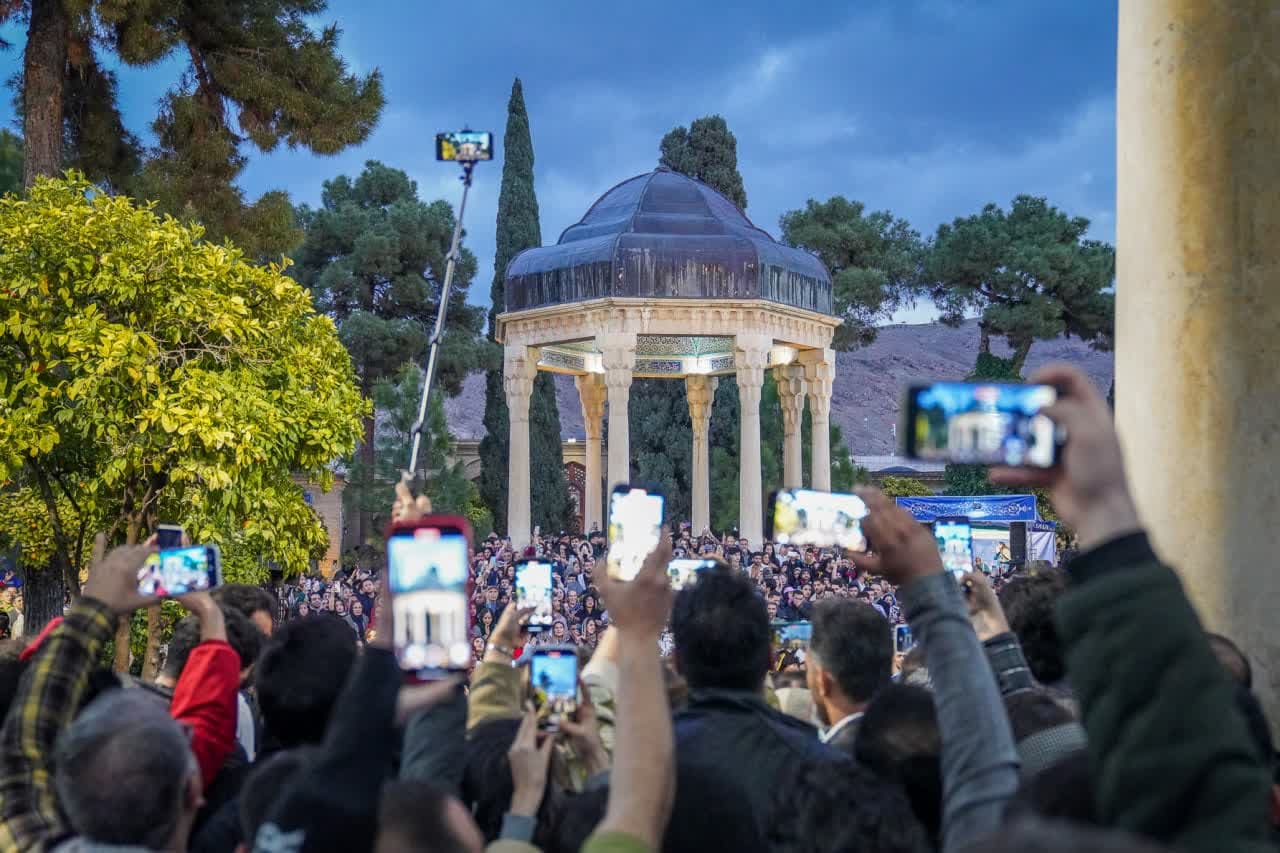 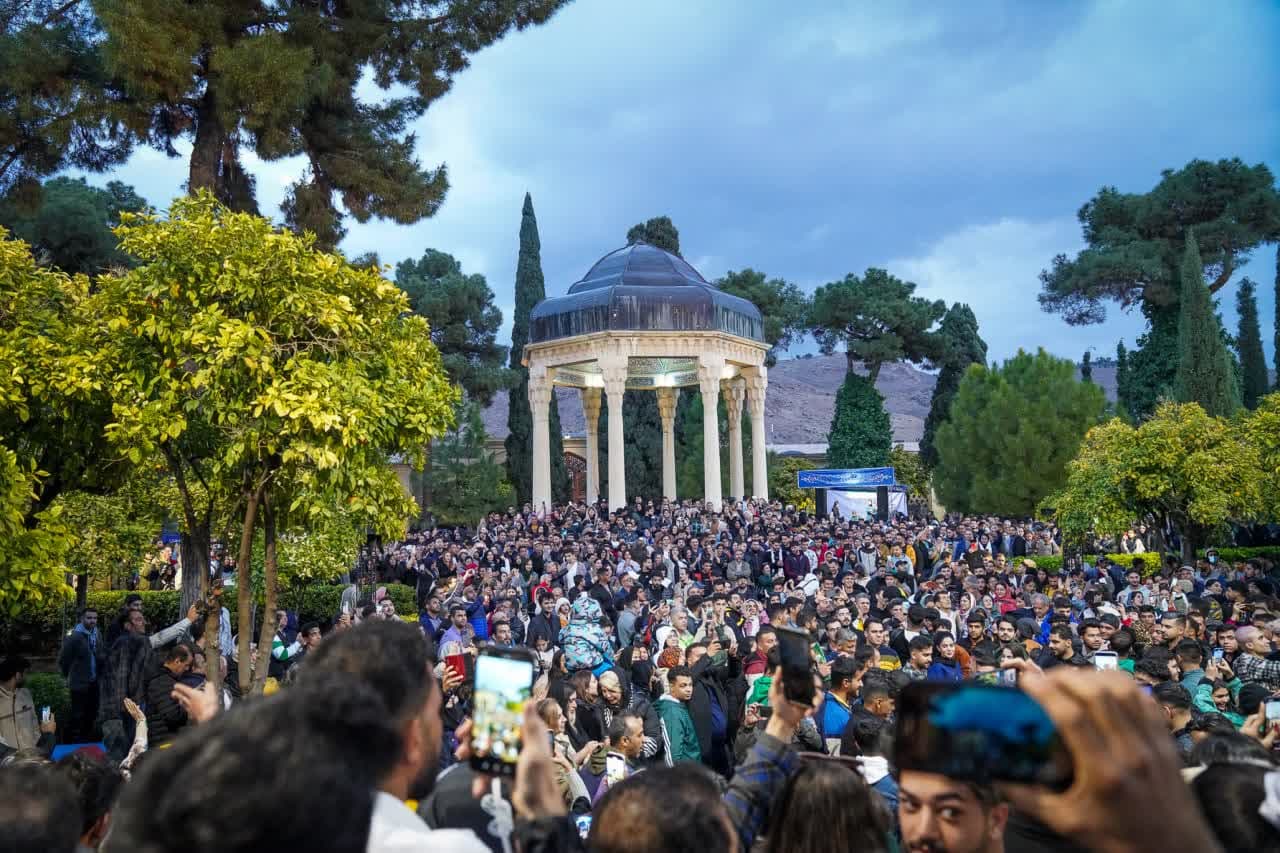 برگزاری همایش بزرگ محفل انس با قرآن در آرامگاه حافظ بمناسبت ماه مبارک رمضانزمان برگزاری: فروردین ماه 1403
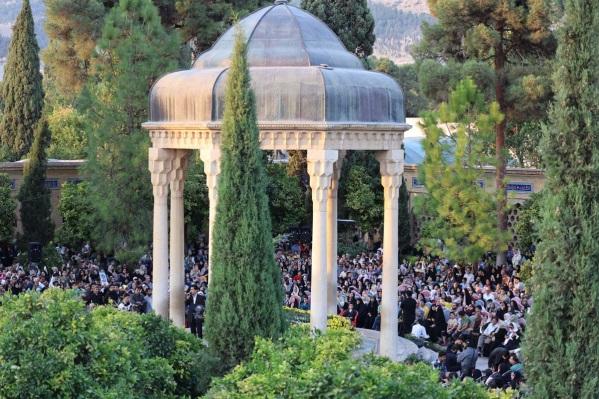 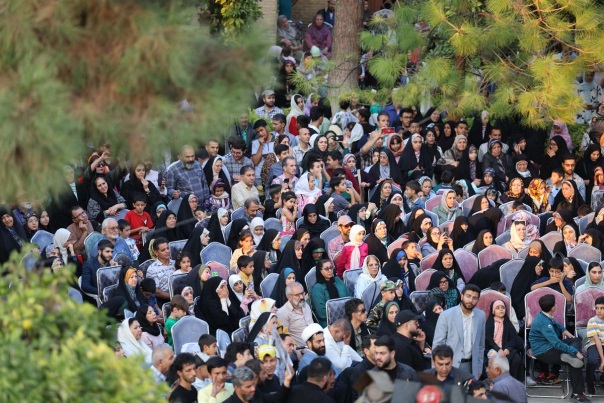 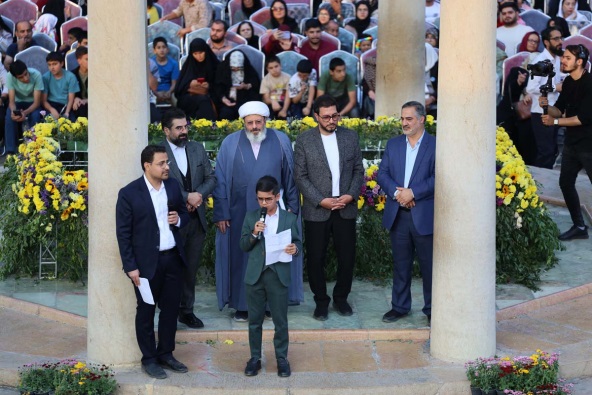 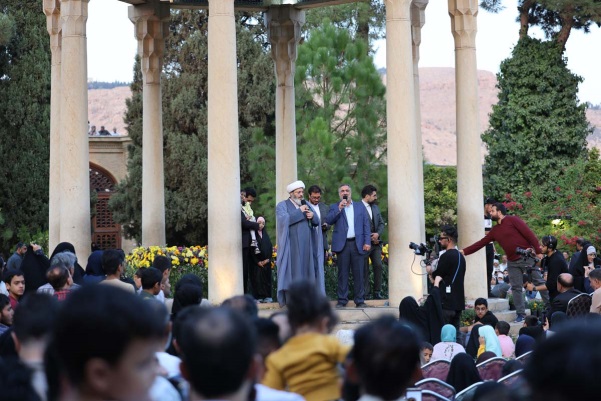 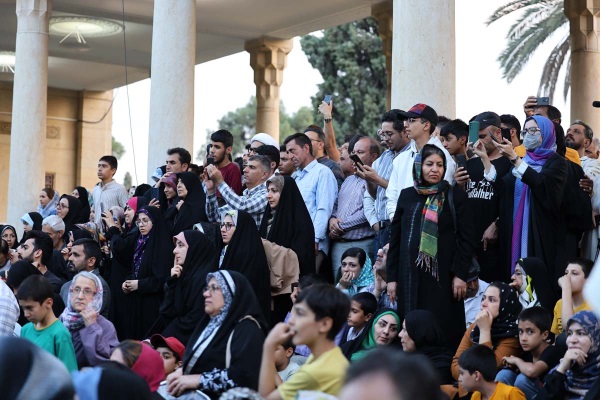 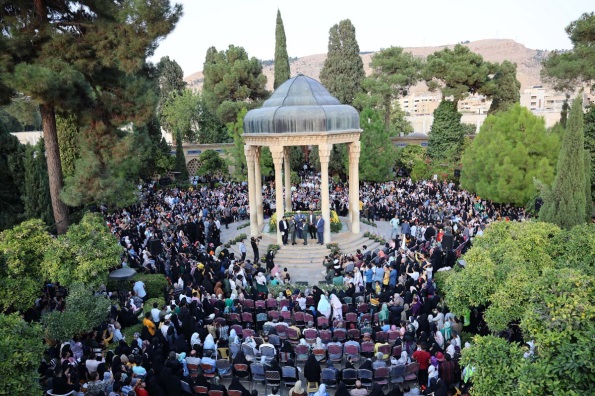 اجرای ویژه برنامه های هفته بزرگداشت سعدیزمان برگزاری:  اردیبهشت ماه 1403
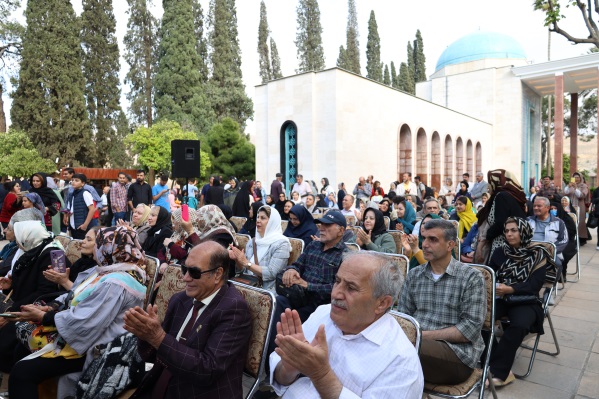 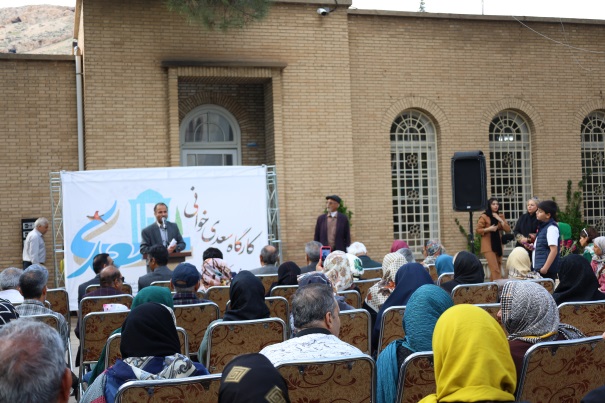 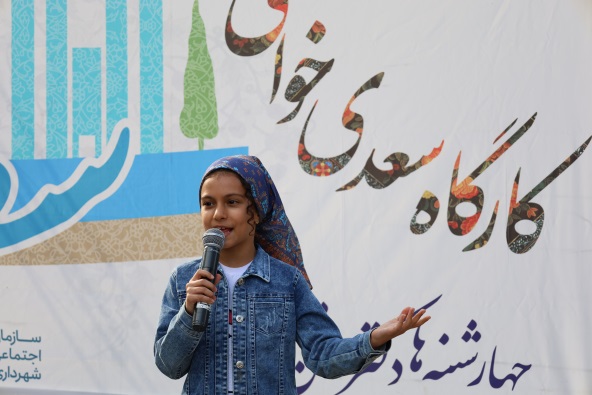 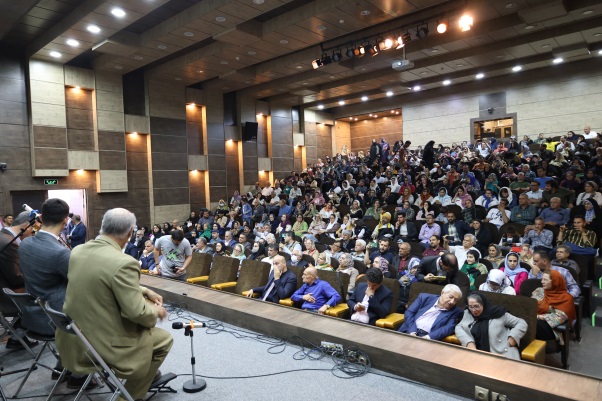 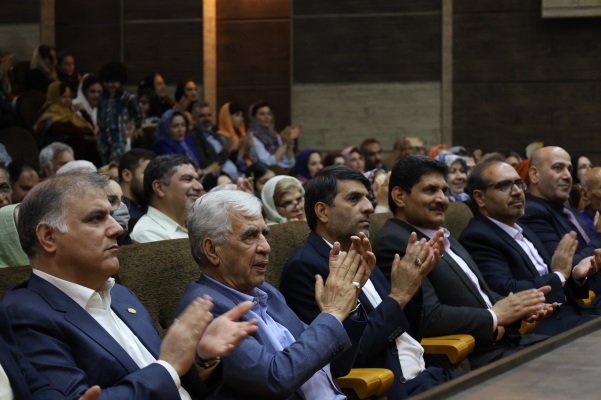 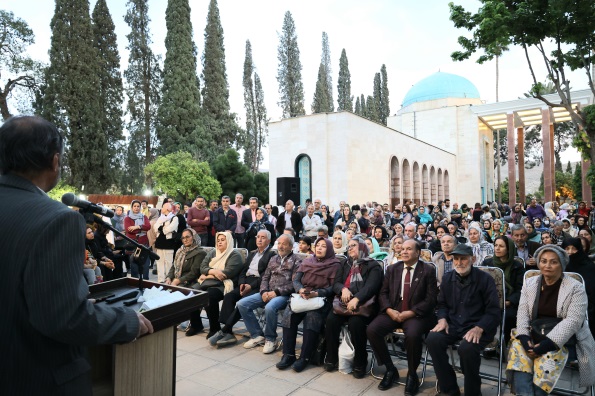 اجرای کنسرت در مجموعه جهانی تخت جمشید برای نخستین بار با نوای علیرضا قربانیزمان برگزاری:  تیرماه 1403
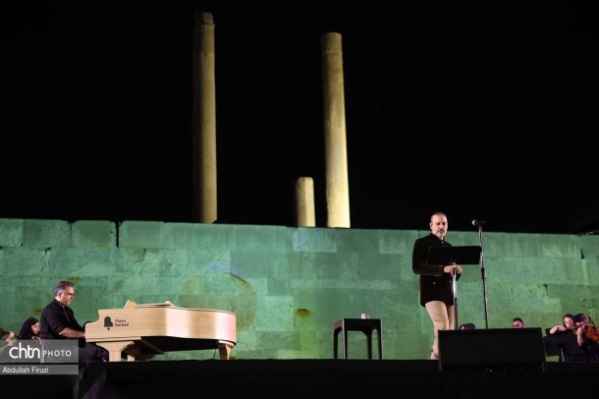 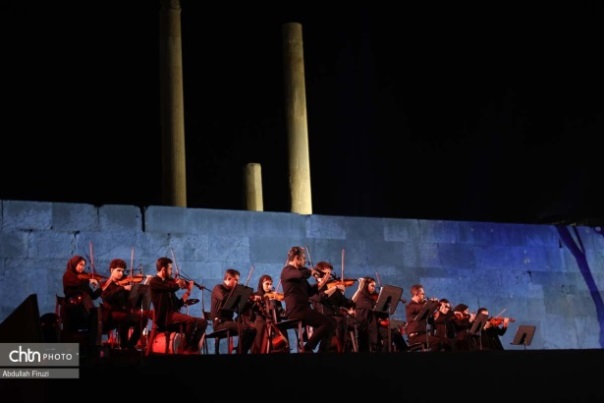 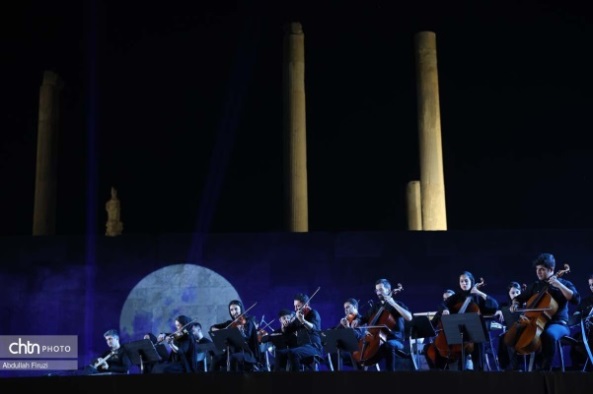 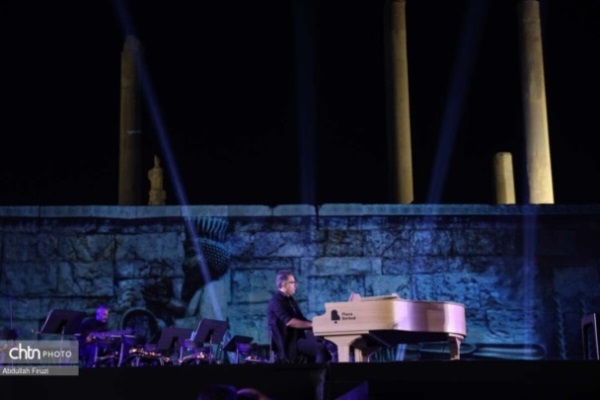 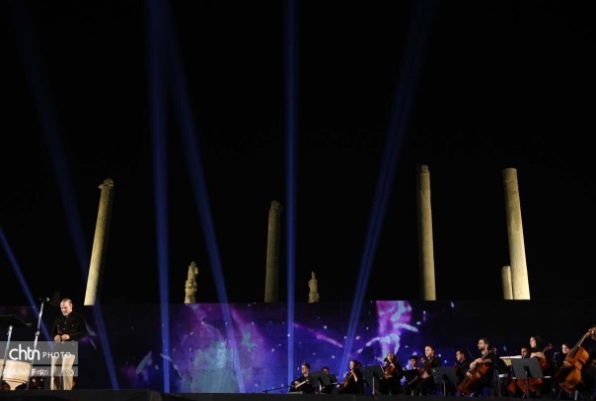 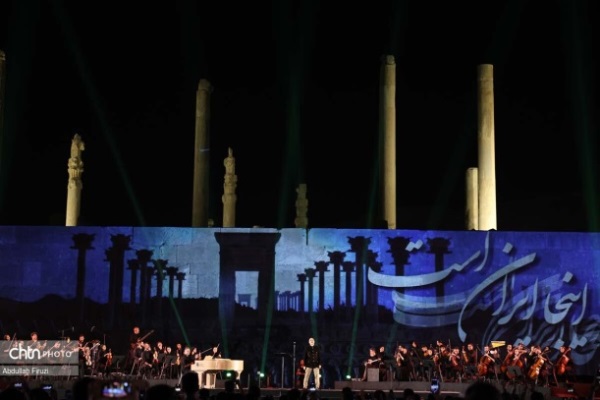 محفل انس با قران (برگزاری کنگره ملی و بین المللی محمد پیامبر رحمت با همکاری دانشگاه شیراز) در حافظیهزمان برگزاری:  شهریورماه 1403
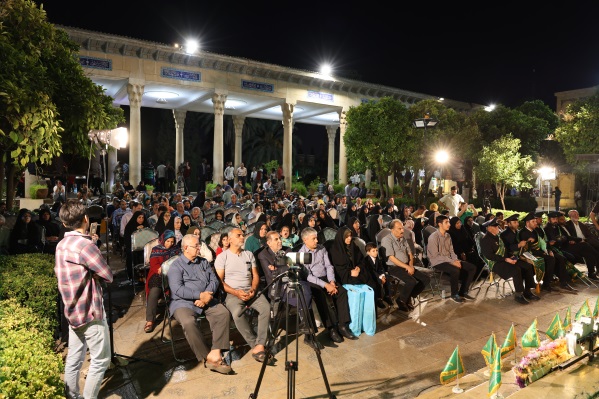 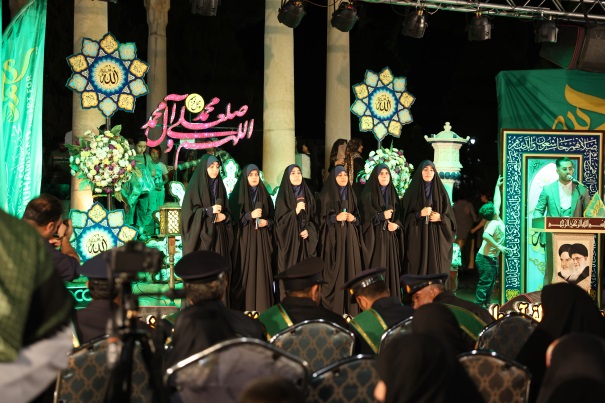 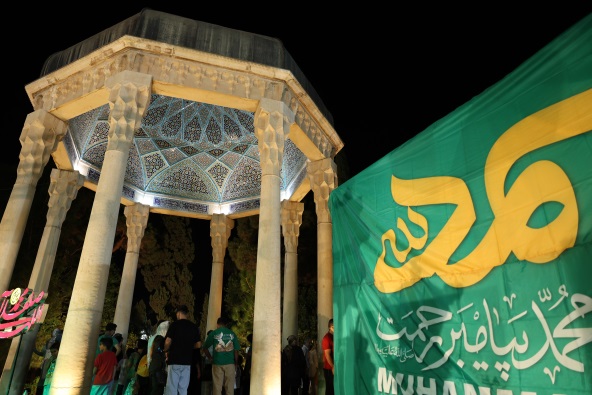 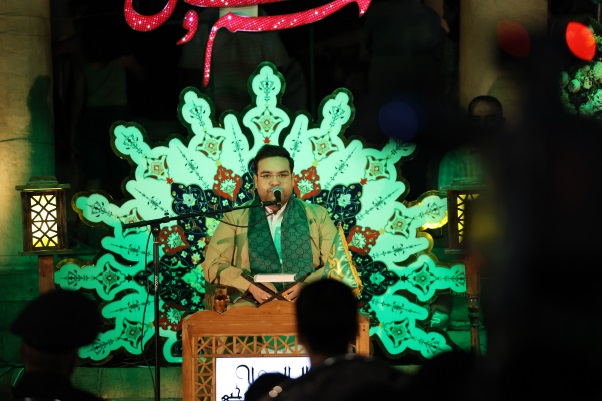 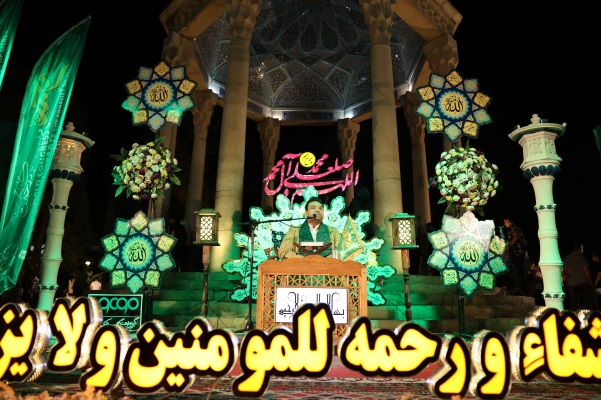 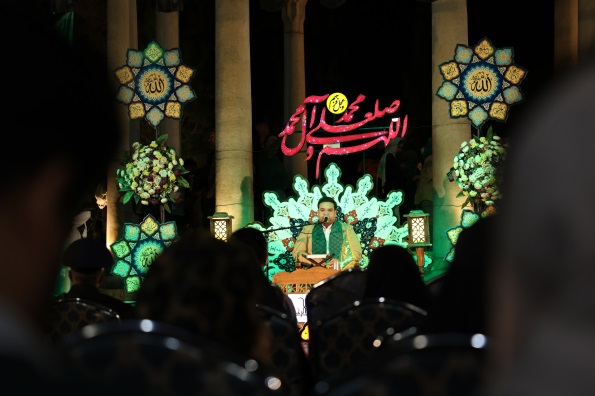 اجرای مراسم ملی وبین المللی سوگواره میراث مراثی در ماه صفر با حضور 24 گروه ملی و استانی و 4 گروه خارجیزمان برگزاری:  شهریورماه 1403
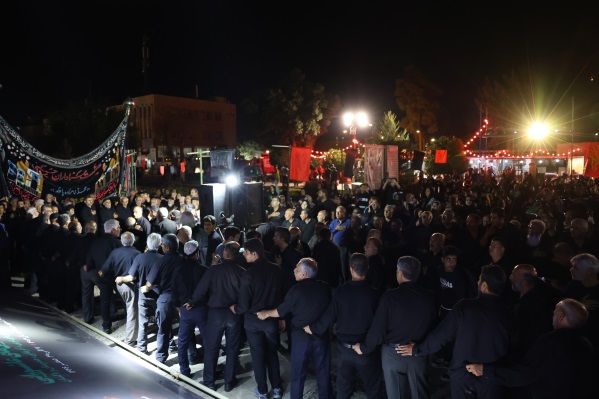 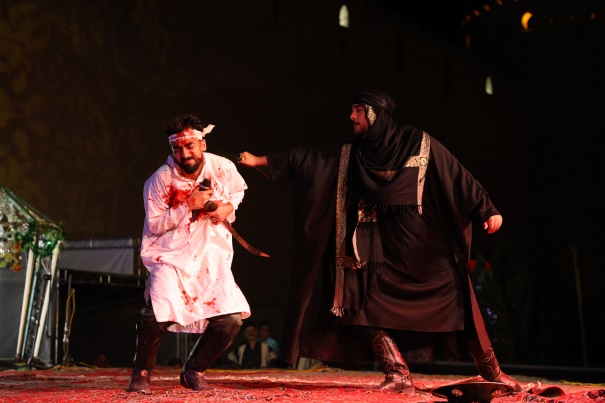 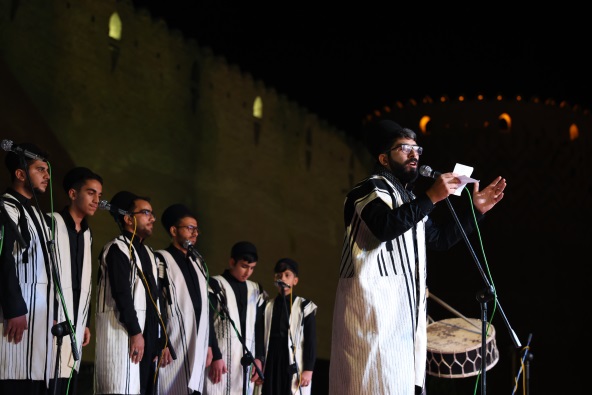 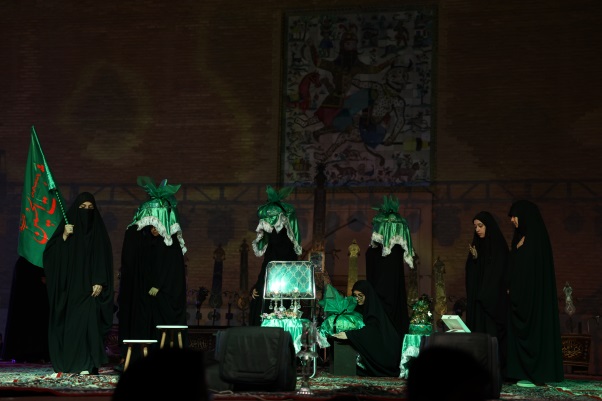 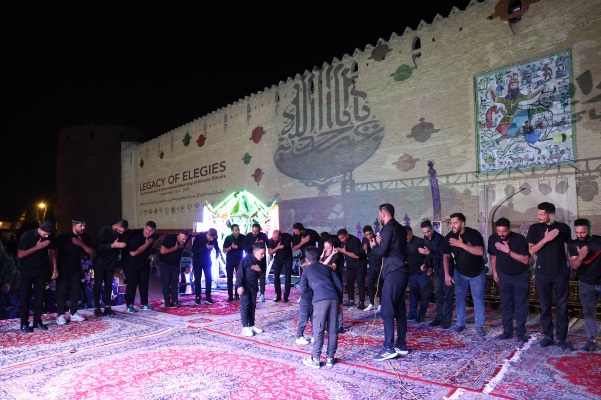 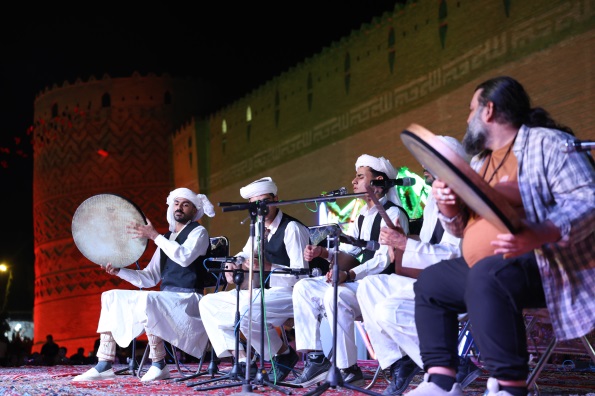 اجرای ویژه برنامه های هفته بزرگداشت حافظزمان برگزاری:  مهرماه 1403
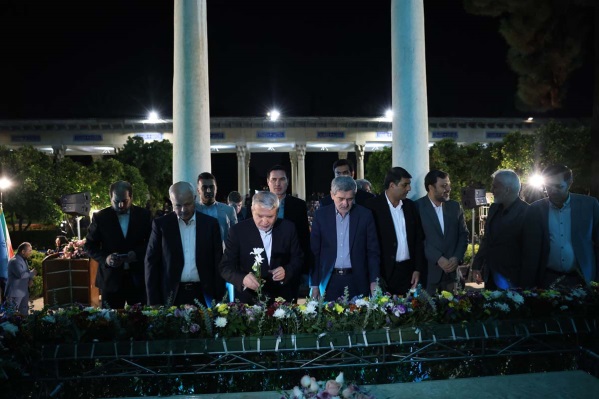 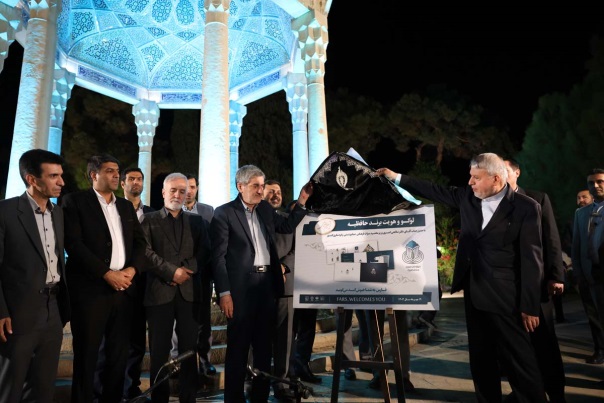 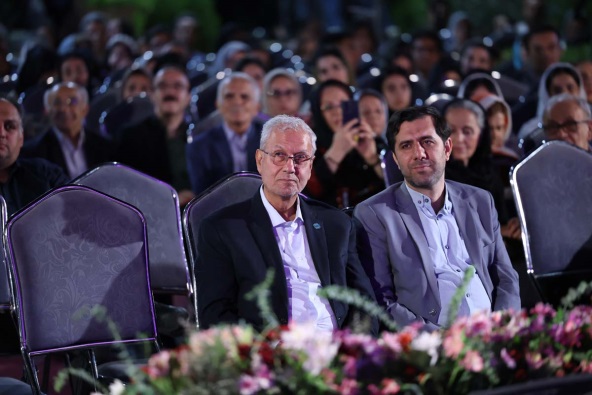 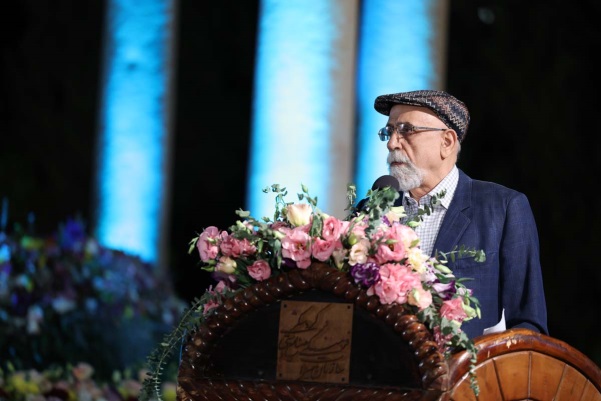 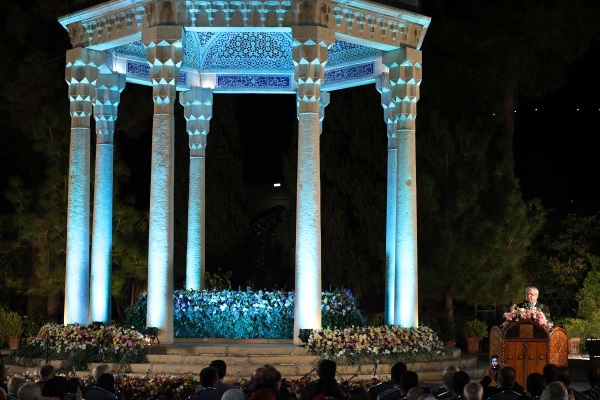 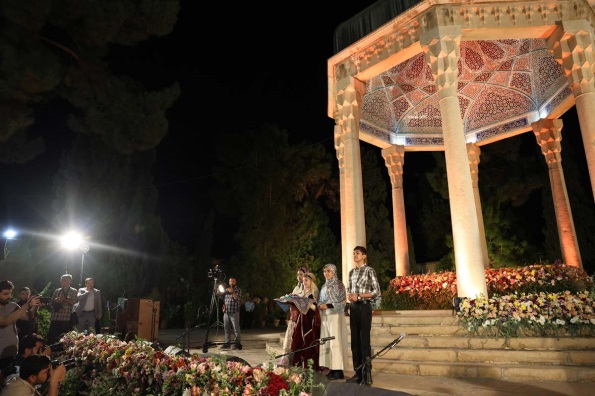 اجرای نمایش ملی لسان الغیب به مناسبت هفته بزرگداشت حافظزمان برگزاری:  مهر ماه 1403
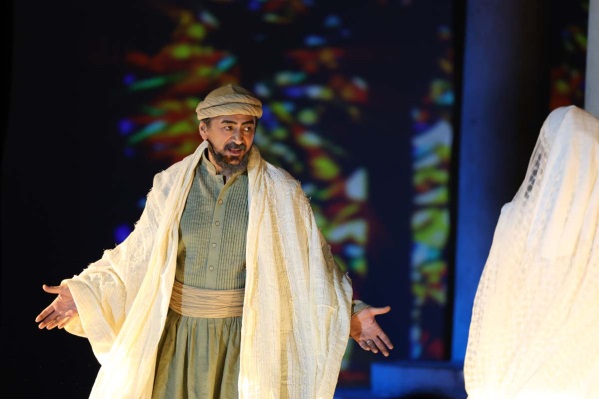 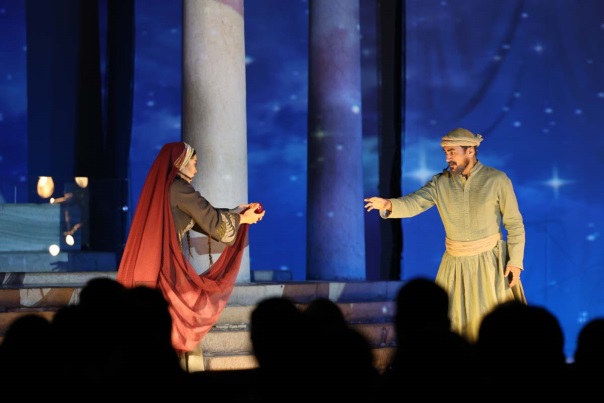 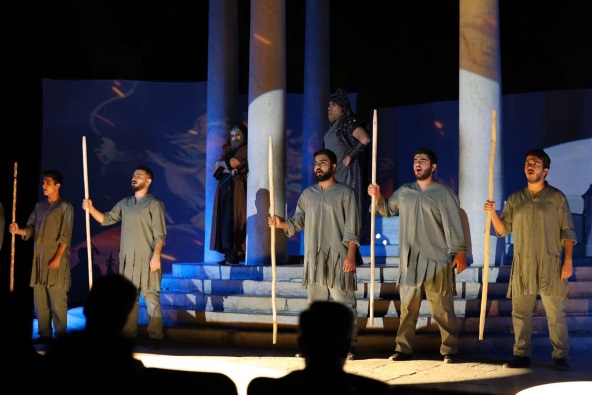 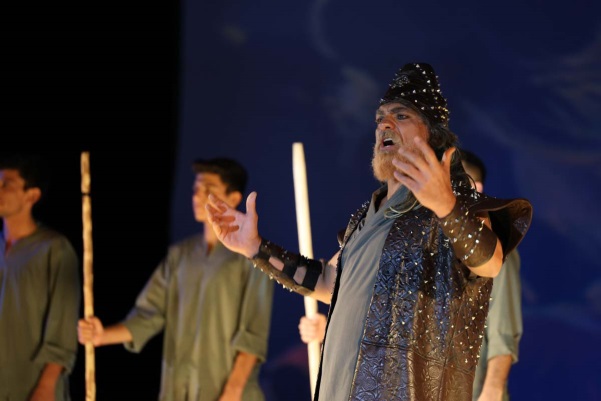 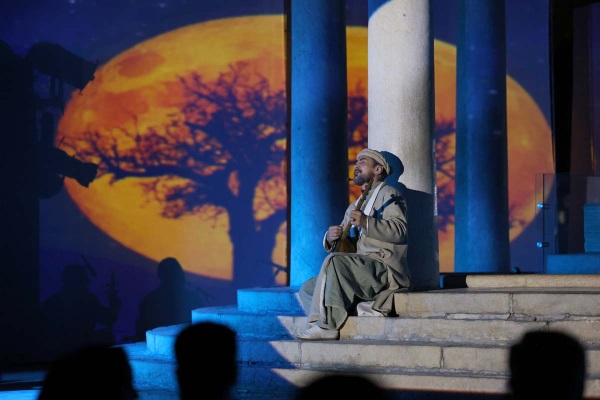 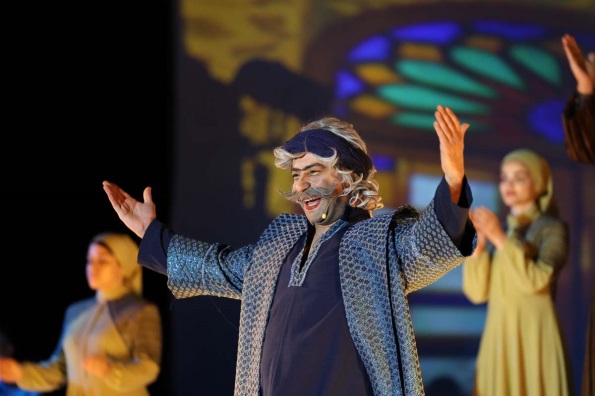 برگزاری سومین جشنواره بین المللی چندرسانه ای میراث فرهنگی به میزبانی شیراز با همکاری دستگاههای فرهنگی استان زمان برگزاری: آبان ماه 1403
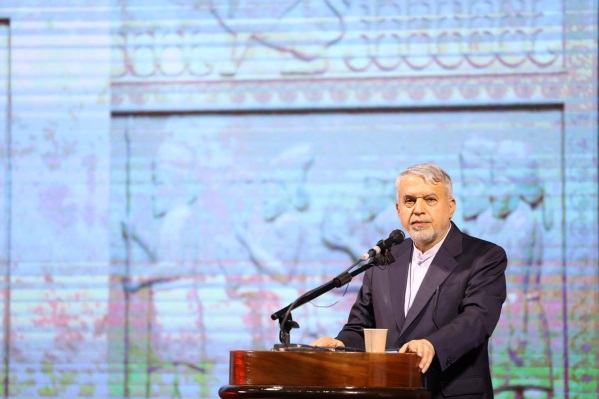 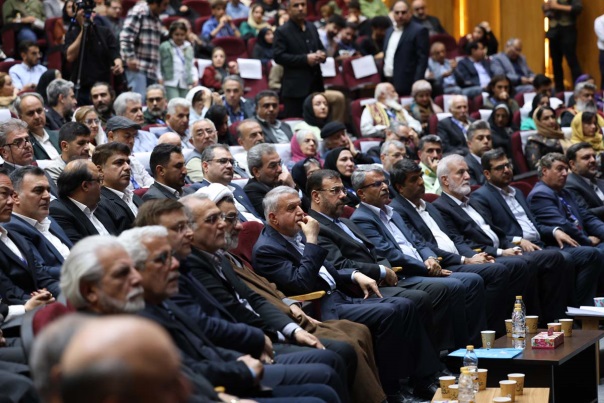 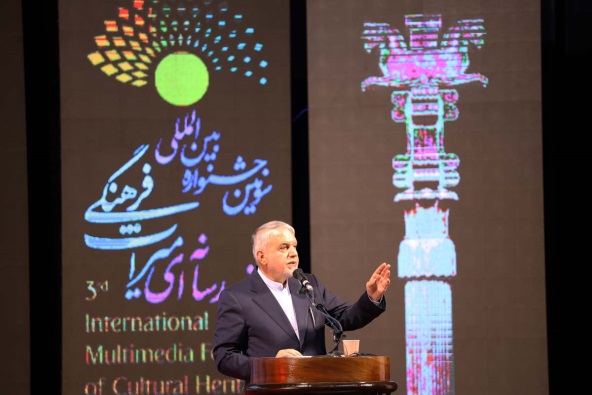 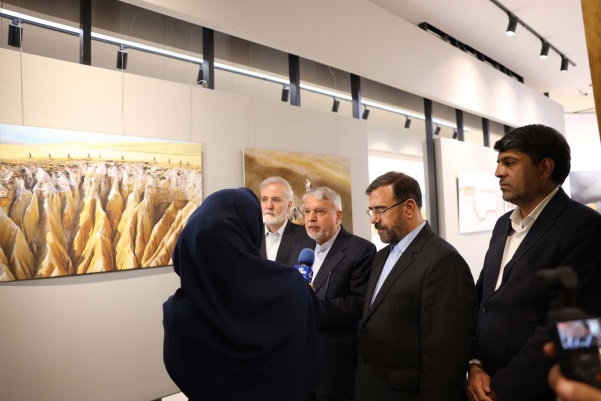 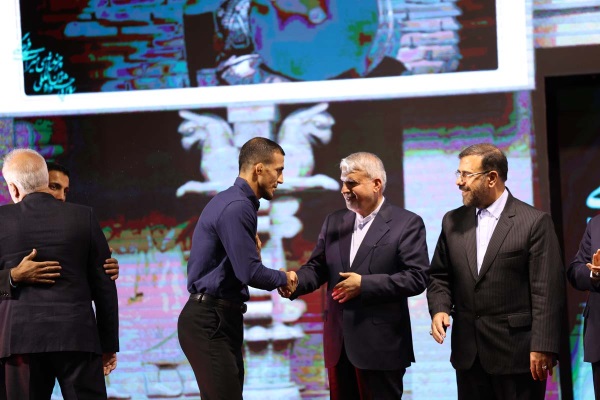 حضور در سی و هفتمین نمایشگاه ملی صنایع دستیزمان برگزاری: آبان ماه 1403
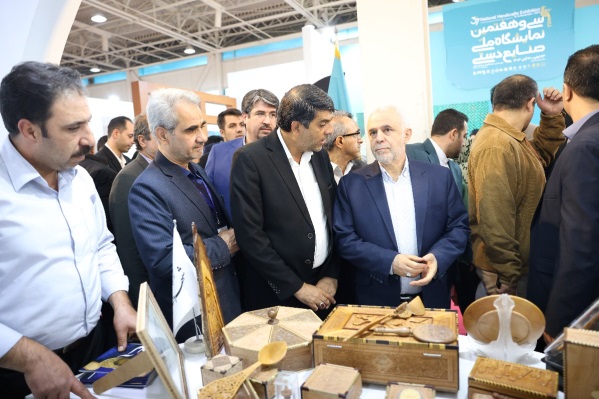 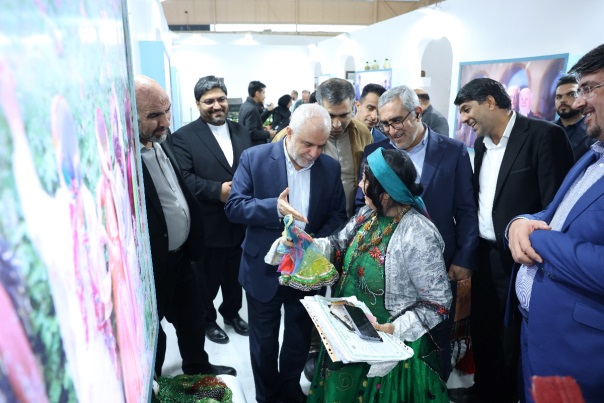 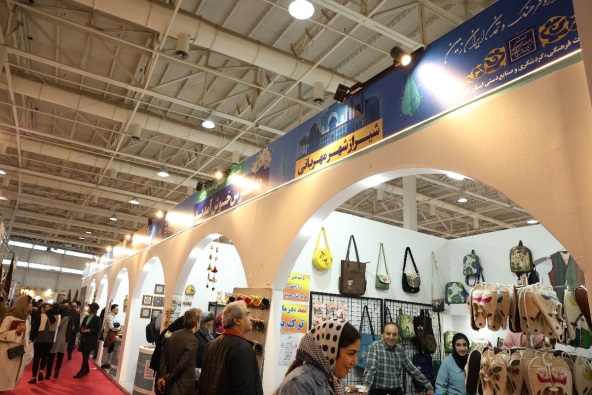 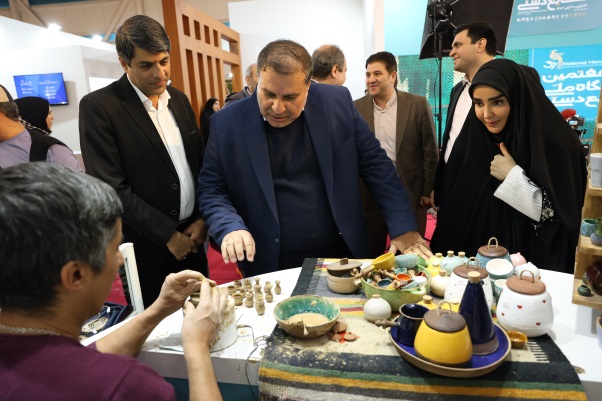 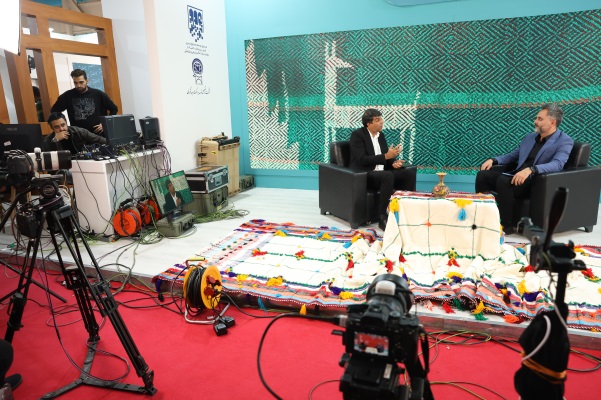 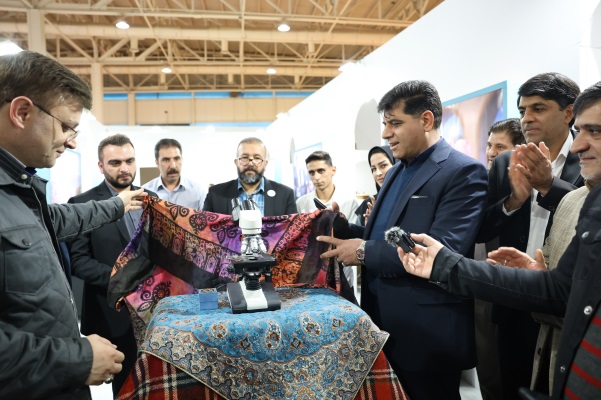 اجرای مراسم آیین شب یلدا در سعدیه وحافظیه ویژه عموم مردمزمان برگزاری:  آذر ماه 1403
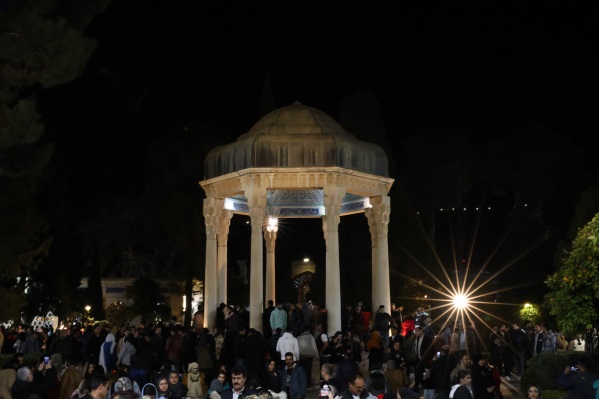 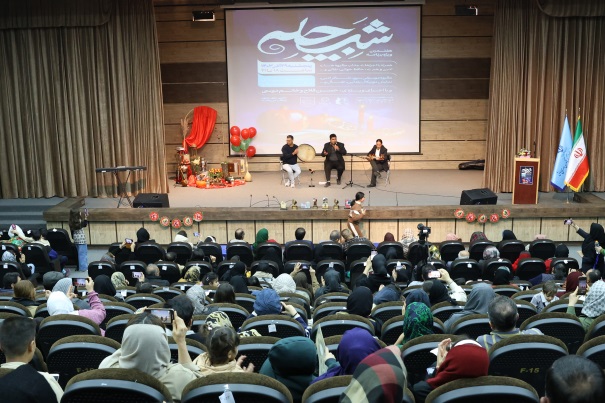 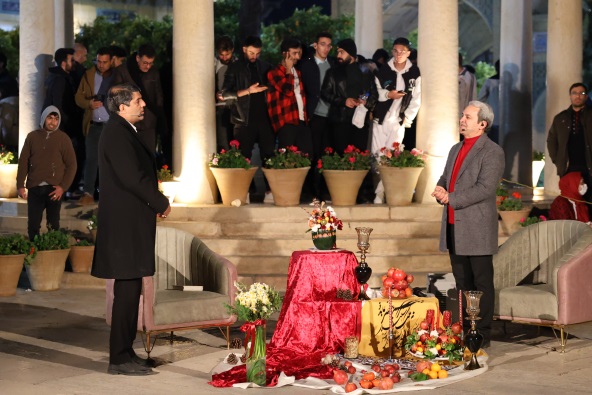 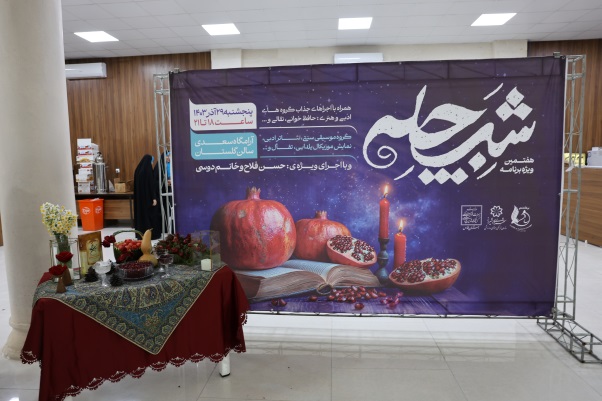 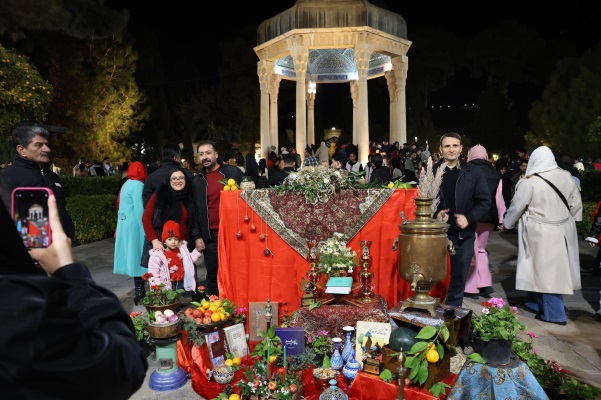 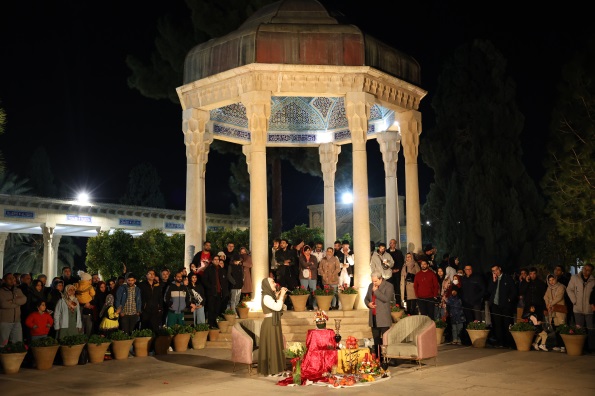 حضور در هجدهمین نمایشگاه بین المللی گردشگری تهرانزمان برگزاری: بهمن ماه 1403
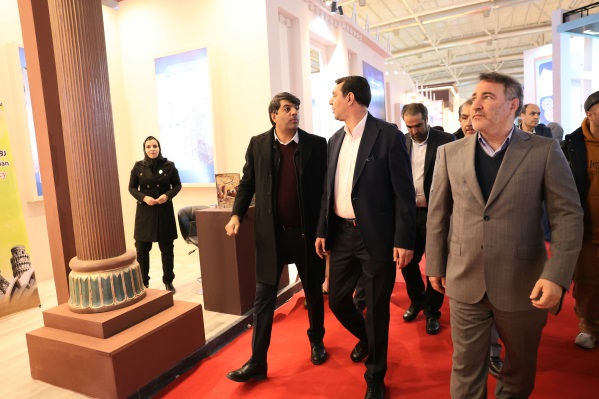 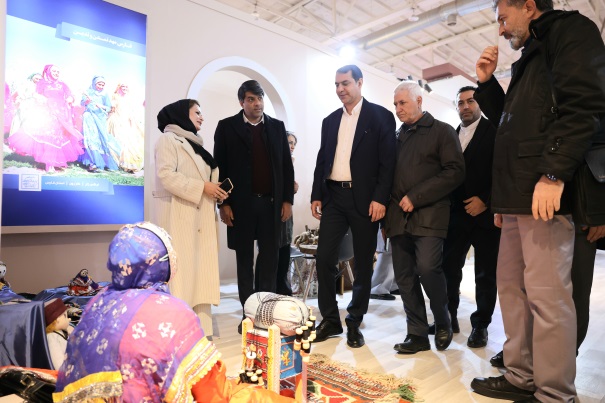 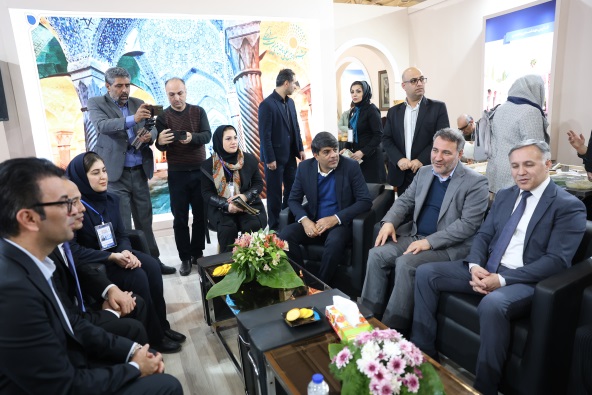 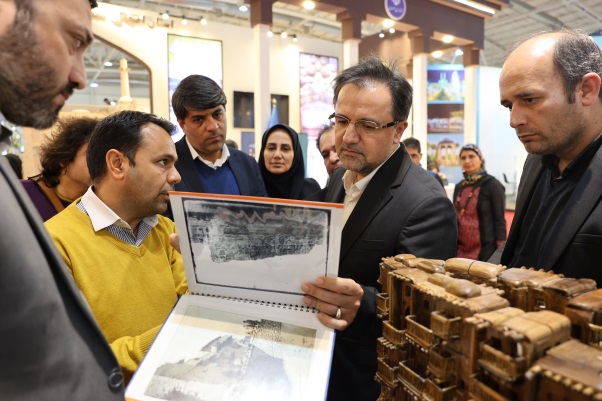 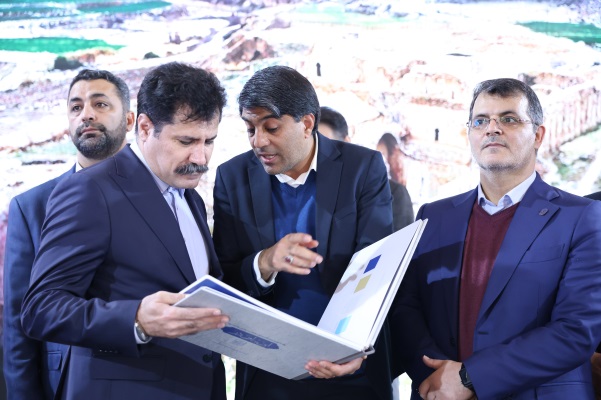 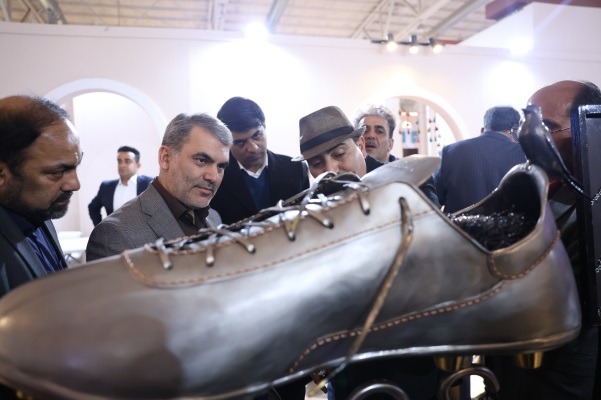 برگزاری مراسم تحویل سال در پایگاه میراث جهانی پاسارگاد، پایگاه میراث جهانی تخت جمشید و مجموعه تاریخی فرهنگی حافظفروردین ماه 1404
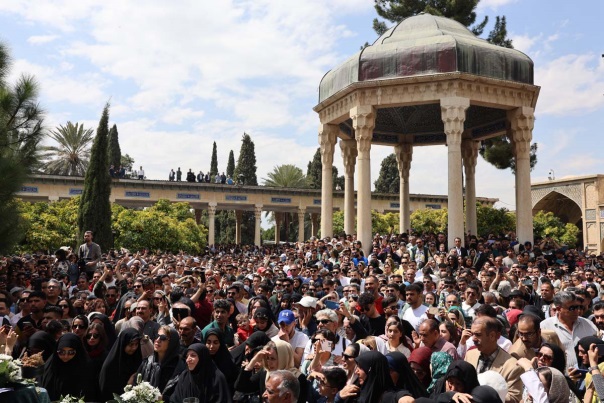 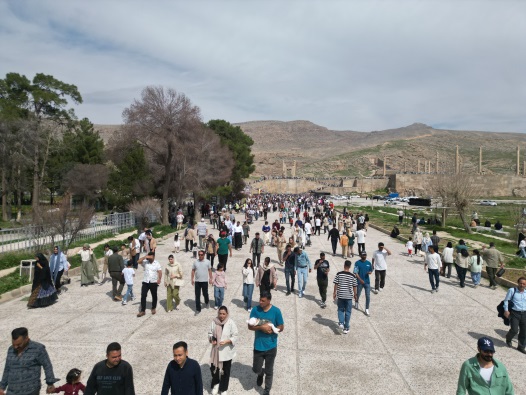 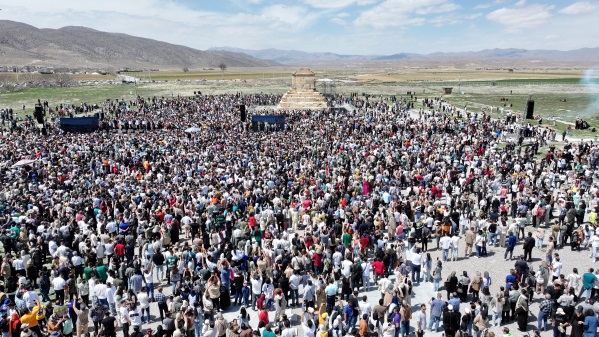 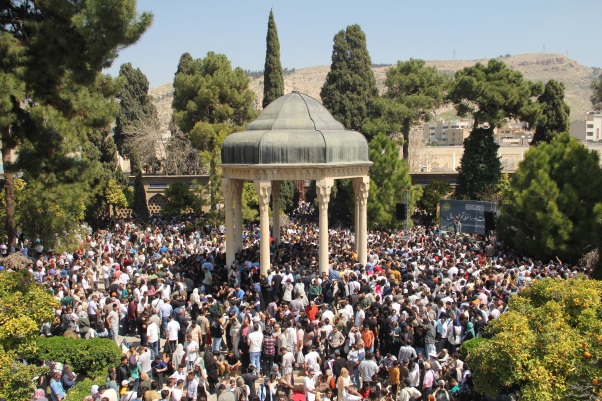 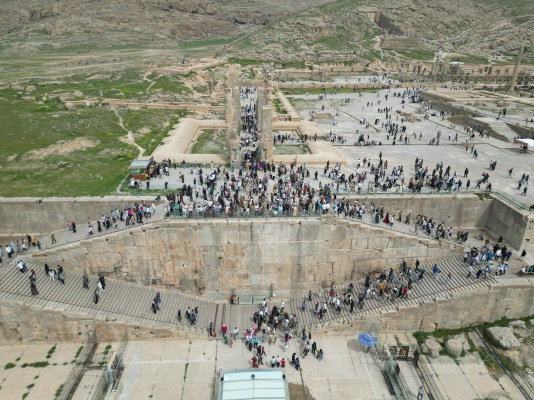 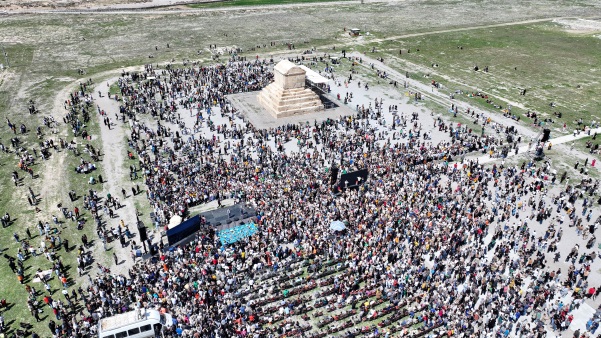 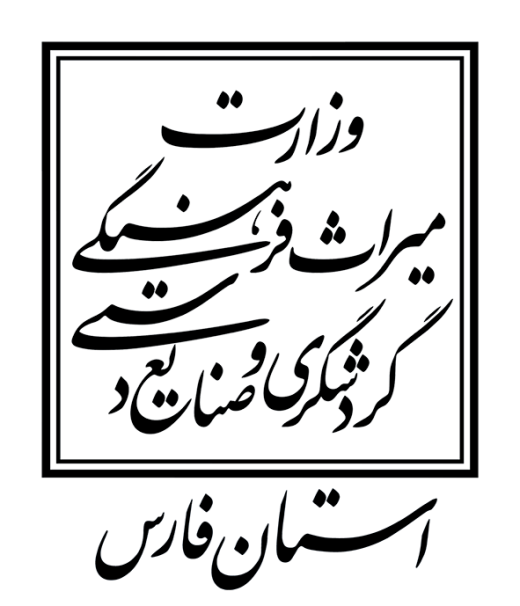 برای گرامیداشت یاد و خاطره 15000 شهید والا مقام استان فارسصلوات
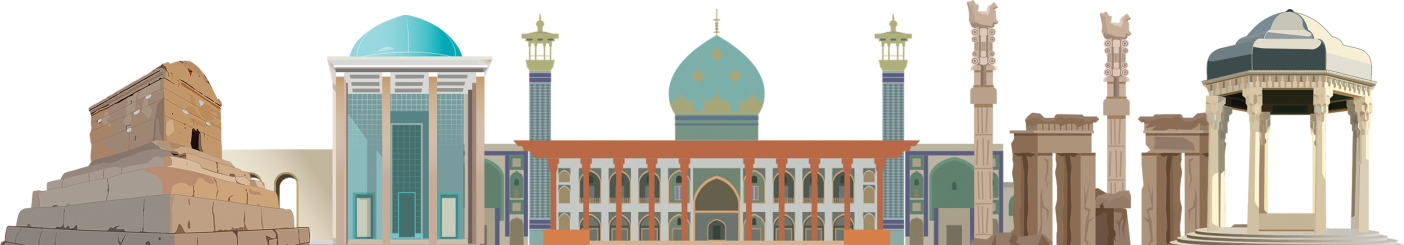 گزارش اقدامات فرهنگی اداره کل میراث فرهنگی، گردشگری و صنایع دستی در سال 1403